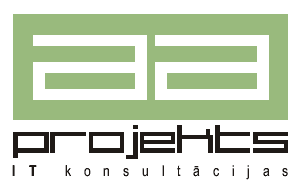 „Būvniecības procesu un informācijas sistēmas attīstība”
Latvijas Būvniecības padomes sēde
17.05.2017.
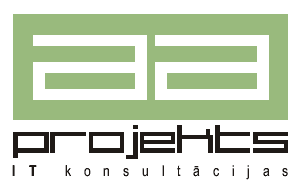 ERAF projekta ietvarā realizējamie BIS papildinājumi
Pasākumu kopums mērķu sasniegšanai BIS ERAF projekta ietvaros:
Būvniecības ieceru un būvprojektu izskatīšanas un saskaņošanas pilnveide;
Būvniecības procesa uzraudzības pilnveide;
Būvju ekspluatācijas uzraudzības ieviešana;
Būvkomersantu datu pārvaldības pilnveide;
Būvspeciālistu datu pārvaldības pilnveide;
Ēku energoefektivitātes pārvaldības pilnveide;
Būvju un būvizstrādājumu galvenās raksturojošās informācijas uzturēšana.
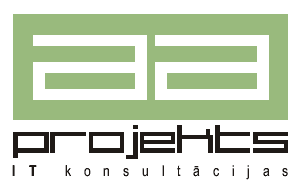 Projekta organizatoriskā struktūra
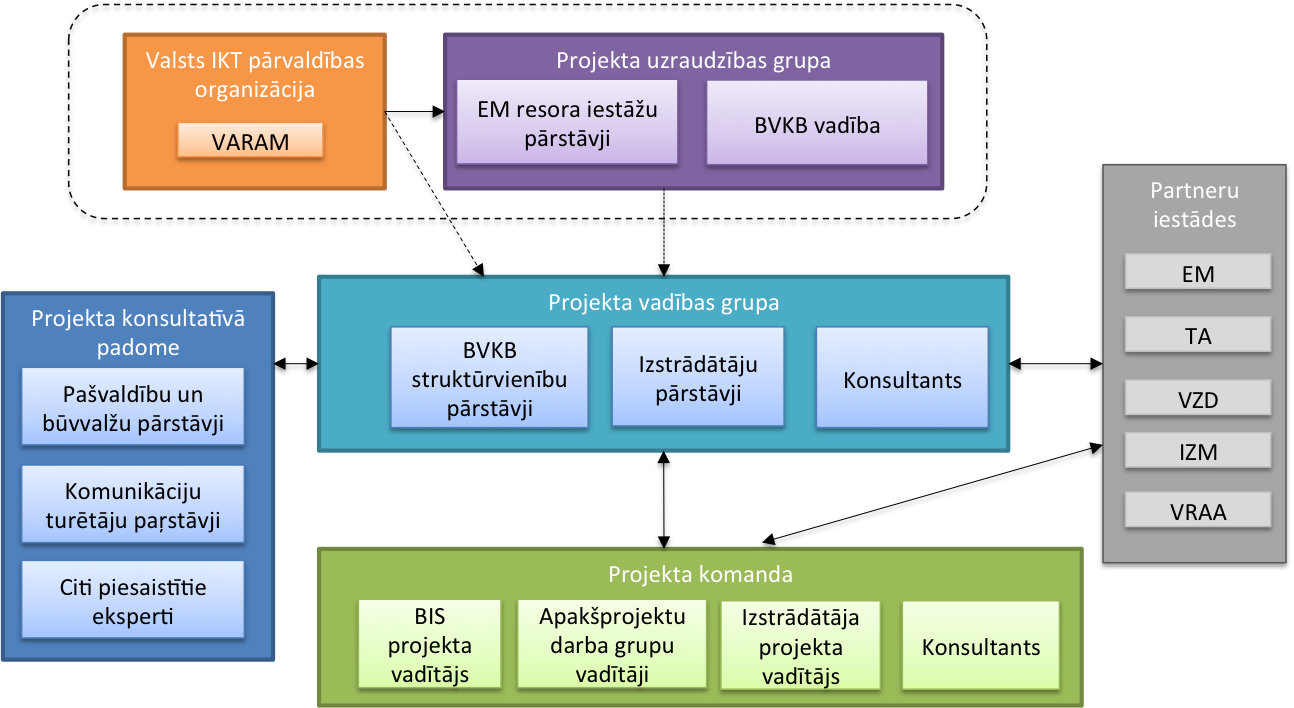 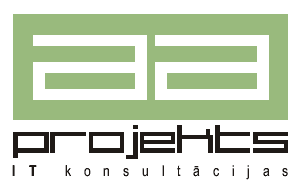 AA Projekts Darba uzdevuma ietvars
1.posms – BIS attīstības tehniskās specifikācijas izstrāde, saskaņošana un pārvaldība Jama, un iepirkuma atbalsta pakalpojumi
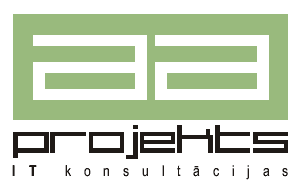 AA Projekts Darba uzdevuma ietvars
2.posms - Sistēmas ieviešanas autoruzraudzības darbi, izmantojot Jama.
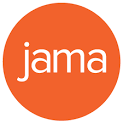 Projekta pārvaldības organizēšana
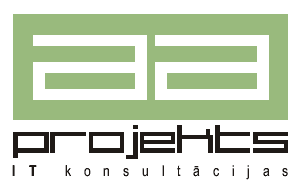 Projekta ietvaros, tiks izmantots programmatūras dzīvescikla pārvaldības rīks Jama, kas nodrošina vienotu Projekta vidi, trasējamību un pārskatāmību, monitoringu, integrāciju un tūlītēju sadarbību (real-time collaboration) ar citām vidēm.

Jama vidē pārvaldāmās aktivitātes:
Projekta dokumentācijas uzturēšana;
Darba grupu, interviju protokolu sagatavošana un saskaņošana ar Pasūtītāju un iesaistītajām pusēm;
Prasību definēšana un aprakstīšana;
Prasību saskaņošana ar Pasūtītāju un iesaistītajām pusēm;
Izstrādes posmā – Jama integrācija ar Izstrādātāja pārvaldības vidi un lietotājstāstu sinhronizācija, trasējamība un saskaņošana ar Pasūtītāju un iesaistītajām pusēm;
Akcepttestēšanas ietvaros lietotāju reģistrēto kļūdu pārvaldība Jama vidē, sinhronizācija uz Izstrādātāja pārvaldības vidi, pieteikto kļūdu monitorings un kontrole;
Izmaiņu vadība.
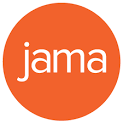 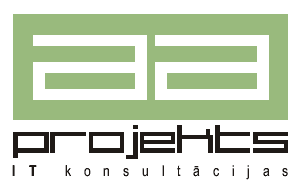 Projekta realizācijas īstenošanas pieeja
Projekta pārvaldība, atbilstoši Agile izstrādes principiem (vienota komanda, risku samazināšana ātri reaģējot uz izmaiņām, laidienu veidā piegādāta strādājoša programmatūras funkcionalitāte);
Vienota vide visā Projekta laikā;
Trasējamība un pārskatāmība;
Projekta monitorings;
Integrācijas ar ārējām sistēmām;
Sadarbība;
Biznesa lēmumu kvalitātes uzlabošana.
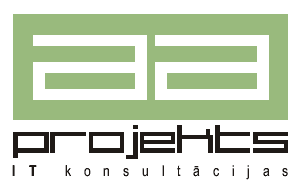 Sadarbība 
(Real-time collaboration)
Pieeja vienotas elektroniskas vides - Jama izmantošanai
Integrācija ar ārējām sistēmām
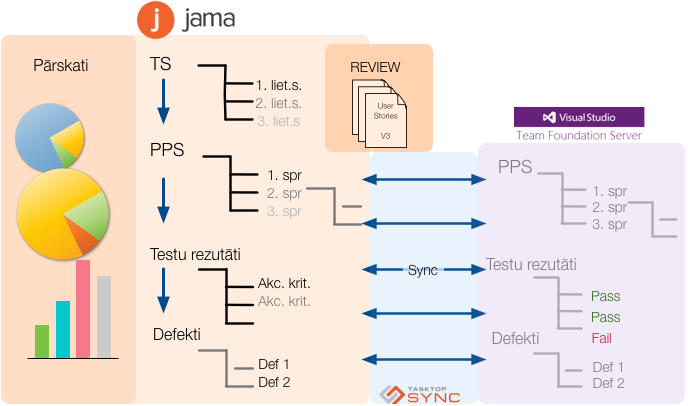 Projekta monitorings
Trasējamība un pārskatāmība
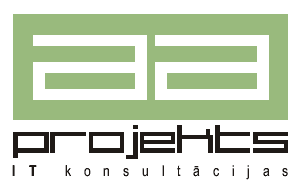 AA Projekts darbu progress 1. posmā
Projektā veiktās un uzsāktās darbības:
izstrādāts projekta pārvaldības plāns;
esošās situācijas izpēte;
noteikts iepirkuma procedūras veids un process;
iepirkuma procedūras dokumentācijai izstrāde;
darba grupu sanāksmju plānošana un koordinācija.

Turpmākās darbības 1. posma ietvaros:
darba grupu sanāksmju organizēšana, darbs Jama vidē;
iepirkuma procedūras atbalsta darbi;
detalizētā darba uzdevuma (e-saskaņošanas funkcionalitāte) izstrādātājiem sagatavošana un saskaņošana Jama vidē.
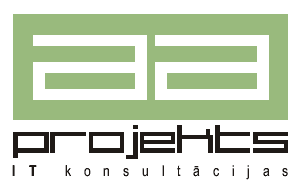 Paldies par uzmanību!
Zanda Rence-Mālniece, SIA “AA Projekts” projektu vadītāja
Tel: +371 26171006, e-pasts zanda.rence@aaprojekts.lv
Arnis Ļeļs, SIA “AA Projekts” jurists
Tel: +371 26479490, e-pasts arnis.lels@aaprojekts.lv